C7041 Experimental Design and Analysis
Ed Harris
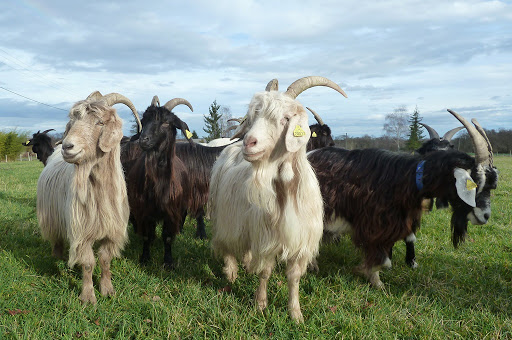 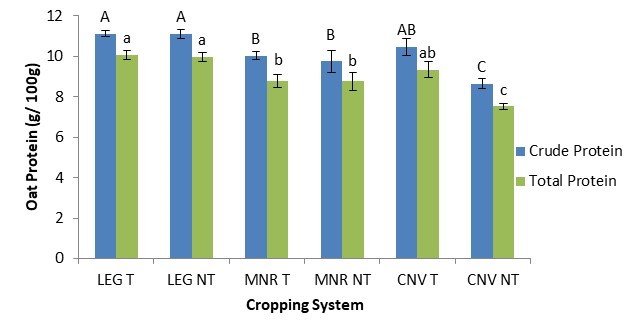 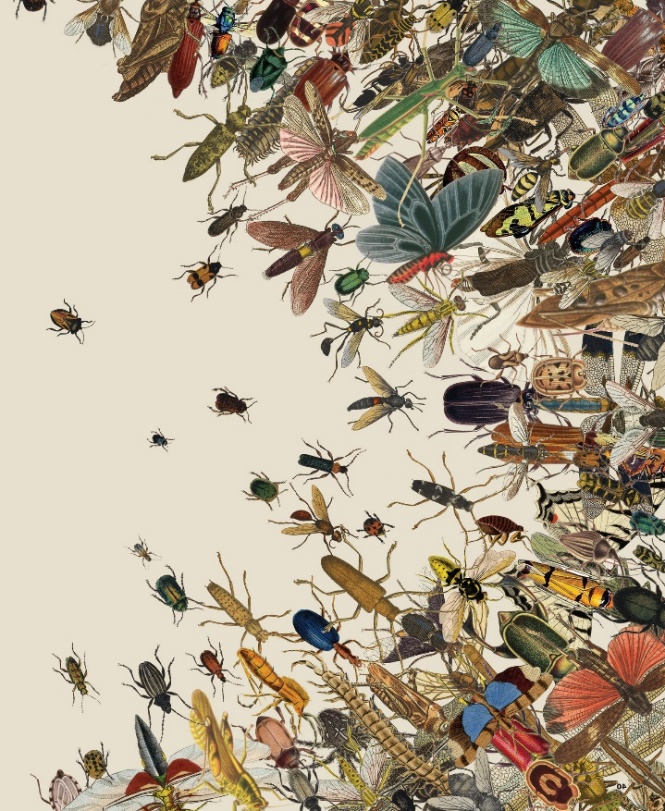 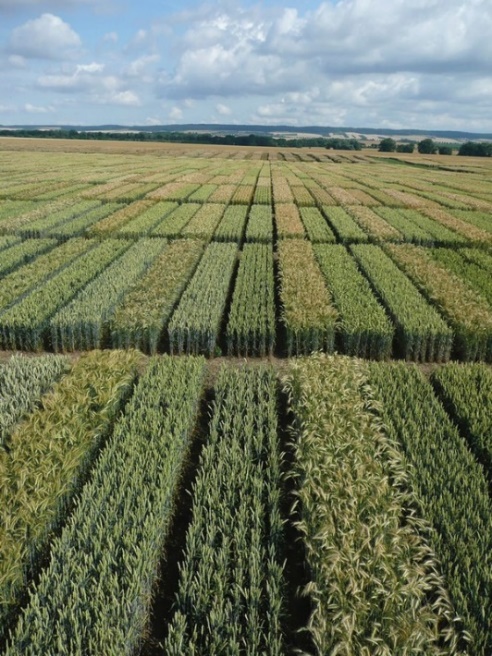 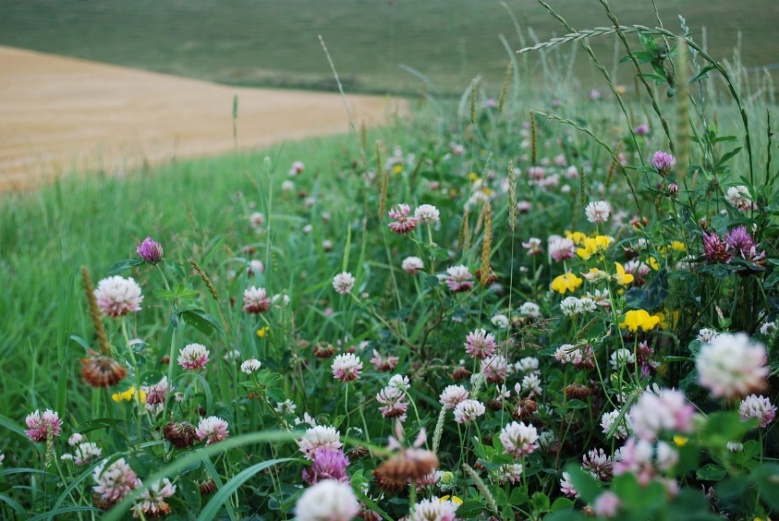 2.02: Graphics
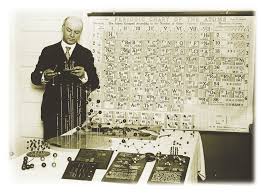 “There is a magic in graphs. The proﬁle of a curve reveals in a ﬂash a whole situation — the life history of an epidemic, a panic, or an era of prosperity. The curve informs the mind, awakens the imagination, convinces.”
-Henry D. Hubbard
Why make graphs?
Principles of effective display
Types of graphs to achieve these principles
Why some graphs fail, and what can be done
Some thoughts about tables
Interactive graphs
Motion
Why make graphs?
Because they can change the world!
The human eye is a natural pattern detector.
Graphs enable visual comparisons of  measurements between groups and  expose relationships between variables.
They are the best method available for  discovering patterns in your data.
They are the best method for  communicating results to a wider audience
Causes of deaths in the British Army during  the Crimean War (F. Nightingale 1858)  (area of pie = number of deaths)
The best statistical graphic ever drawn (according to Edward Tufte)
This map by Charles Joseph Minard portrays the losses suffered by Napoleon's army in the Russian  campaign of 1812. Beginning at the Polish-Russian border, the thick band shows the size of the army  at each position. The path of Napoleon's retreat from Moscow in the bitterly cold winter is depicted  by the dark lower band, which is tied to temperature and time scales.
This graph  vividly depicts relative magnitudes in a way that the raw numbers alone cannot.
How to achieve graphical excellence?
Graphs should make the viewer goes “Oh!” and not “Huh?”
“Graphical excellence is that which gives to the viewer the greatest number of ideas in the shortest time with the least ink in the smallest space” – Tufte (1983)
Why do we use graphs?
To reveal/show patterns in data.

“...gives to the viewer the greatest number of ideas in the shortest time…”

Frequency distributions
The location, spread, shape of distribution

Associations between variables
The relationship between two or more variables
Differences between groups
Best practices to achieve this goal
Four useful principles to increase the effectiveness of your graphs:

 Show the data
 Make patterns in the data easy to see
 Represent magnitudes honestly
 Draw graphical elements clearly, minimizing clutter
1. Show the data
“Above all else show the data” – Tufte (1983)
E.g., a strip chart reveals patterns that are hidden in the bar graph.

The sample sizes are small, group one is highly variable, and  there is an outlier in 3rd group.
Weissgerber et al. (2015) Beyond bar  and line graphs: time for a new data  presentation paradigm. PLoS Biol.
DOI:10.1371/journal.pbio.1002128
“While scatterplots prompt the reader to critically evaluate  the statistical tests and the authors’ interpretation of the data, bar graphs discourage the reader from thinking about these issues”
1. Show the data
E.g., box plots can substitute for strip chart  when there are many data points.

Which graph is more effective? Why?
2. Make patterns in the data easy to see.
“Graphical excellence consists of complex ideas communicated with clarity, precision and  efficiency” – Tufte (1983)
Map displaying the number of bird species  and the number of distinct human  languages present in each square of a grid  of continental Africa. Reproduced from  Moore et al. (2002).

What is the pattern in these data?  How long did it take you to “see”?  Is it easy to appreciate how strong  the relationship is between the  variables?
3. Draw graphical elements clearly, minimizing clutter
“Maximize the data-ink ratio, within reason” – Tufte (1983)
Strip chart made with ggplot() using  default graphical options.
Altermatt and Ebert (2016) measured light  attraction of ermine moths (Yponomeuta  cagnagella) from 10 different populations.  Five of the populations were located in urban  areas with plenty of human lights. The other  5 populations were located in pristine areas  with no light pollution.
4. Represent magnitudes honestly
“A graphic does not distort if the visual representation of the data is consistent with the  numerical representation” – Tufte (1983)
Slow wave sleep in the brain hemispheres of  mallard ducks sleeping with one eye open. From Rattenborg et al. (1999) Nature.

Are the bars “consistent with the numerical  representation”?

Is 0 a reasonable baseline for evaluating  sleep score?

Are there other issues with the graph?
How to display category frequencies
Bar graph
Activities of people at the time they were  attacked and killed by tigers near Chitwan  National Park, Nepal, between 1979 and  2006.

Uses height of bars to display the  frequency distribution of a categorical  (grouping) variable

Zero baseline
Space between bars emphasize  height
Order of categories – most to least  frequent is usually best
How to display category frequencies
Bar graph vs. Pie chart:  which is more successful?
Some evidence that humans are better at  comparing relative areas in bar graphs than  pie charts.
How to display frequency distribution for numeric variable
Histogram
The frequency distribution of bird species abundance at Organ Pipe Cactus National Monument.  n = 43 species
Uses area of bars to display  frequency distribution of a  numerical variable

Zero baseline
No spaces between bars
Choice of number of bins and bin  width
How to display association between categorical variables
Grouped bar graph
Incidence of malaria in female great tits in relation to experimental treatment.  n = 65 birds.

Uses height of bars to display  association between two (or more)  categorical variables
Explanatory variable = outer groups;  response variable = inner groups
Zero baseline (so that height is  proportional to frequency)
Spacing between bars wider between  outer groups
How to display association between categorical variables
Mosaic plot
Incidence of malaria in female great tits  in relation to experimental treatment.
n = 65 birds.

Uses area of rectangles to display  association between two (or more)  categorical variables
Explanatory variable along horizontal  axis; response variable stacked
Area proportional to frequency
Like a graphical representation of a  contingency table
Grouped bar graph vs mosaic plot
Q: Which is more successful?
How to display association between numerical and categorical variable
Strip chart

Phase shift in the circadian rhythm of melatonin production in 22 subjects given alternative  light treatments (open circles). Group means ± 1 SE also shown.

Displays differences between groups
Shows the data points
Non-zero baseline often ok (goal is  association not magnitude or frequency)
Points fill the space available
How to display association between a numerical and a categorical variable
Strip chart vs multiple histograms
Hemoglobin concentration in blood of males living at  high elevation compared to sea-level USA control.

Too many data points for a strip chart.  Stack histograms vertically to best compare
How to display association between a numerical and a categorical variable
Strip chart vs box plot vs violin plot
Box plot displays median, first and third quartile, range, and extreme observations
Violin plot estimates probability density of each group using “kernel smoothing”
Non-zero baseline often ok (goal is to show differences not amounts)

Q: which is more successful?
How to display association between two numerical variables
Scatter plot

The relationship between the ornamentation of male guppies and the  average attractiveness of their sons. n = 36 families.
Non-zero baseline often ok (goal is to  show association, not height above 0)

Points fill the space available
Catterplot
Because we can
How to show repeated measures data (e.g., paired data)
Interaction plots
Strip charts of differences
Connect the dots to show pairing; or plot the differences.
Weissgerber et al. (2015) Beyond bar and line graphs: time for a new data presentation paradigm. PLoS Biol. DOI:10.1371/journal.pbio.1002128
Don’t use 3D graphs to display frequencies
3D rendering is gratuitous
It makes it more difficult to see  area, and hence the frequencies
A graph that is meaningful only  with numbers added must be  recognized as a failure.
Cawley S, et al. (2004) Unbiased mapping of  transcription factor binding sites along human  chromosomes 21 and 22 points to widespread  regulation of noncoding RNAs. Cell 116:499-509,  Figure 1
2D pies can also bewilder
The main patterns of interest were the  change in NO3 and SO4 between winter  and summer, and the consistency of  change between geographic regions.
This is not easy to see
(“Huh?” not “Oh!”)

Design a graph to show the change  from summer to winter in NO3 and SO4,  rather than try to display everything.

Bell ML, et al. (2007) Spatial and temporal variation in  PM2.5 chemical composition in the United States for  health effects studies. Environmental Health  Perspectives 115:989-995, Figure 3
Handling ratio data
Biomass ratio is the total mass of all marine  plants and animals per unit area of marine reserve divided by the same quantity in the  unprotected control. N = 32 pairs (reserve  and control). Data from Halpern (2003)
Handling ratio data
Problems:
Ratios less than 1 are sandwiched  between 0 and 1, distorting  magnitudes

Possible solutions:
Use log of ratio so that ratios above  and below 1 have the same scale.
What about tables?
Like graphs, tables are used to compare measurements between groups and expose relationships between variables.

For some kinds of data, they may be the best way to communicate results to a wider  audience.

Use tables to illuminate patterns.

Make your tables so that they cause the viewer to go “Oh!” and not “Huh?”

Put tables for storing numbers into Appendix or Supplement
Improving tables - example
Difficult to see a  relationship  between F and survival.

Uneven line spacing, the gaps  break up patterns.

Too much empty space.

Too many decimals.
Improving tables - example
Always use vertical stacking of numbers you most want to compare.

Put columns adjacent that you want to show associations between. Sort one of the columns.
Interactive plots
Graphs that allow the viewer to manipulate the image.

Line plot with basic “hover”
https://rstudio.github.io/dygraphs/

Interactive scatter plot:
https://cengel.github.io/R-data-viz/interactive-graphs.html#plotly
Data that moves
Video graphs for displaying data are becoming more common  http://www.r-graph-gallery.com/3-r-animated-cube/  https://ebird.org/science/status-and-trends/

Measles outbreak simulation
https://www.theguardian.com/society/ng-interactive/2015/feb/05/-sp-watch-  how-measles-outbreak-spreads-when-kids-get-vaccinated

The Atlantic Slave Trade in Two Minutes  http://www.slate.com/articles/life/the_history_of_american_slavery/2015/06/ani  mated_interactive_of_the_history_of_the_atlantic_slave_trade.html?wpsrc=sh_all
_dt_fb_top

The fallen of WWII: https://vimeo.com/128373915
Suggested reading:
Wainer (1984) How to display data badly
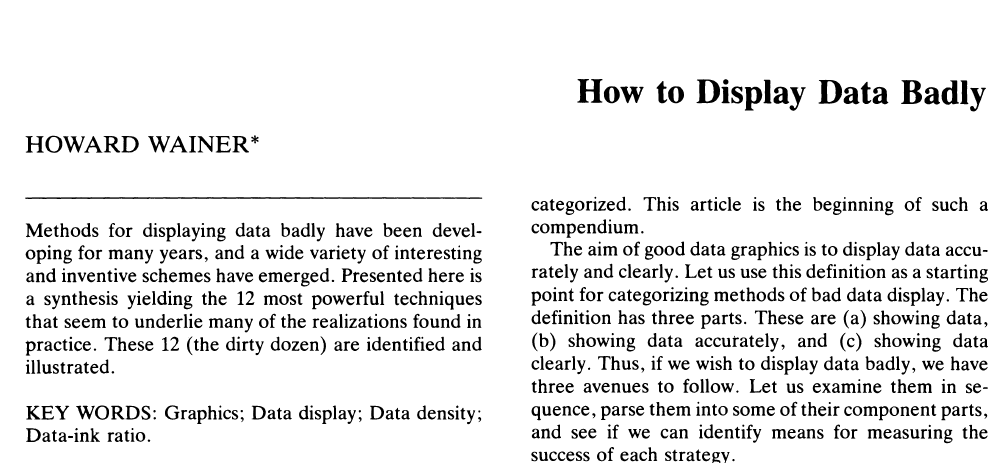 Wainer, H., 1984. How to Display Data Badly. Am. Stat. 38, 137–147. https://doi.org/10.1080/00031305.1984.10483186